Chromebook　初期設定
生駒市教育委員会
タブレット端末持ち帰り後
１．電源を入れる
２．家のWi-Fiにつなぐ
３．Googleアカウントの入力
４．パスワードの入力
１．本体左横にある電源ボタンを押す
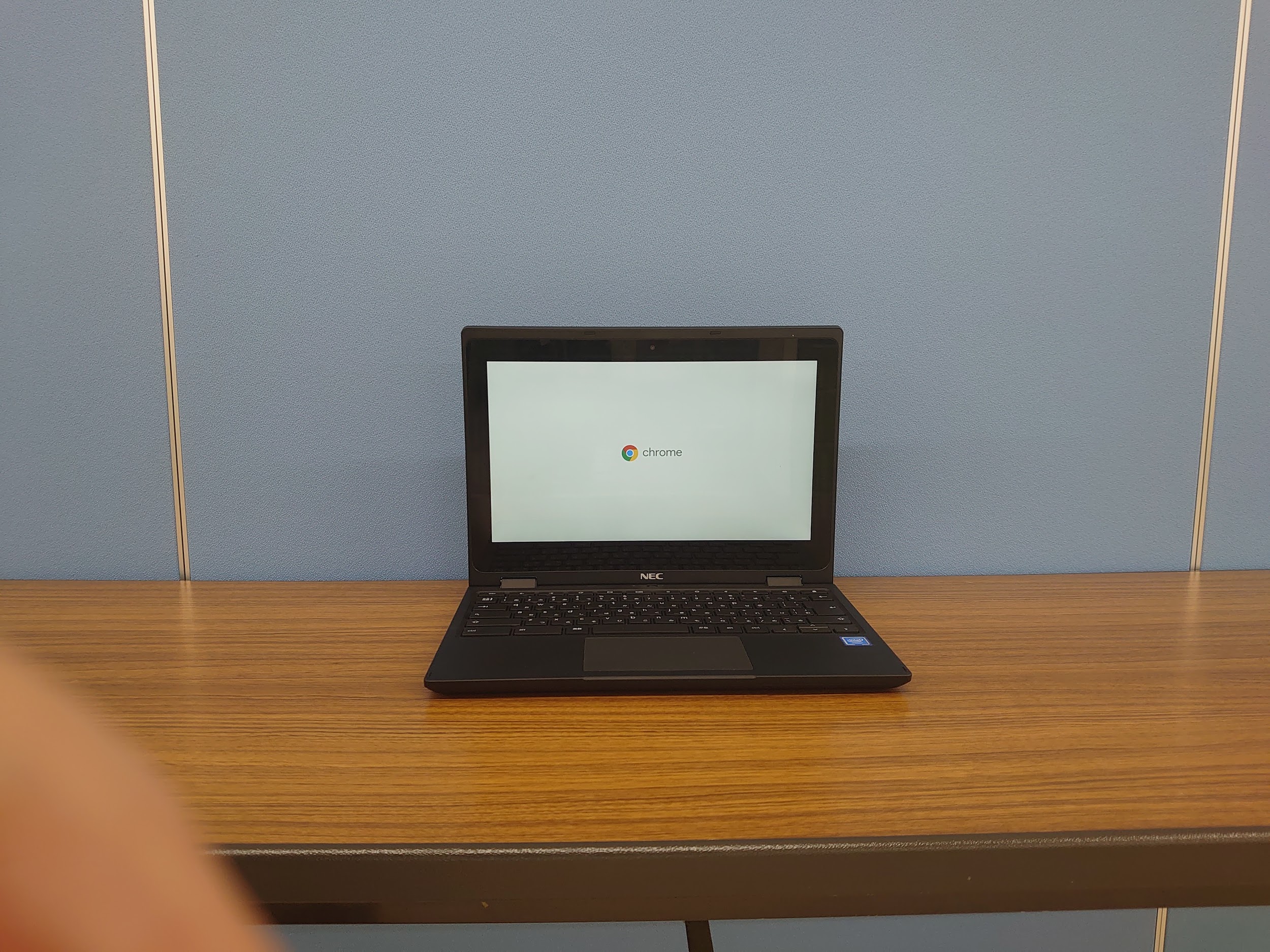 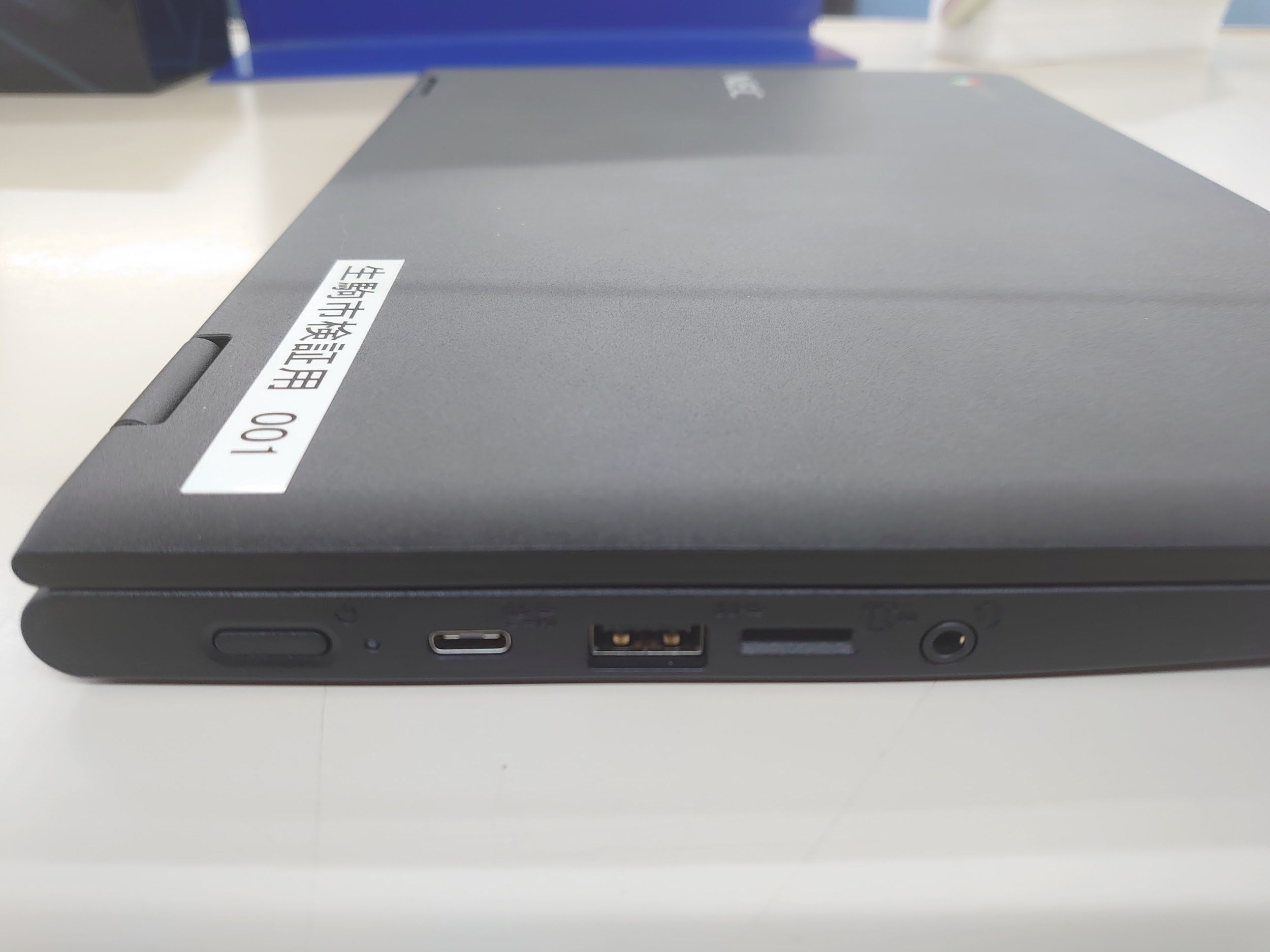 電源ボタン
２．家のネットワークに接続する
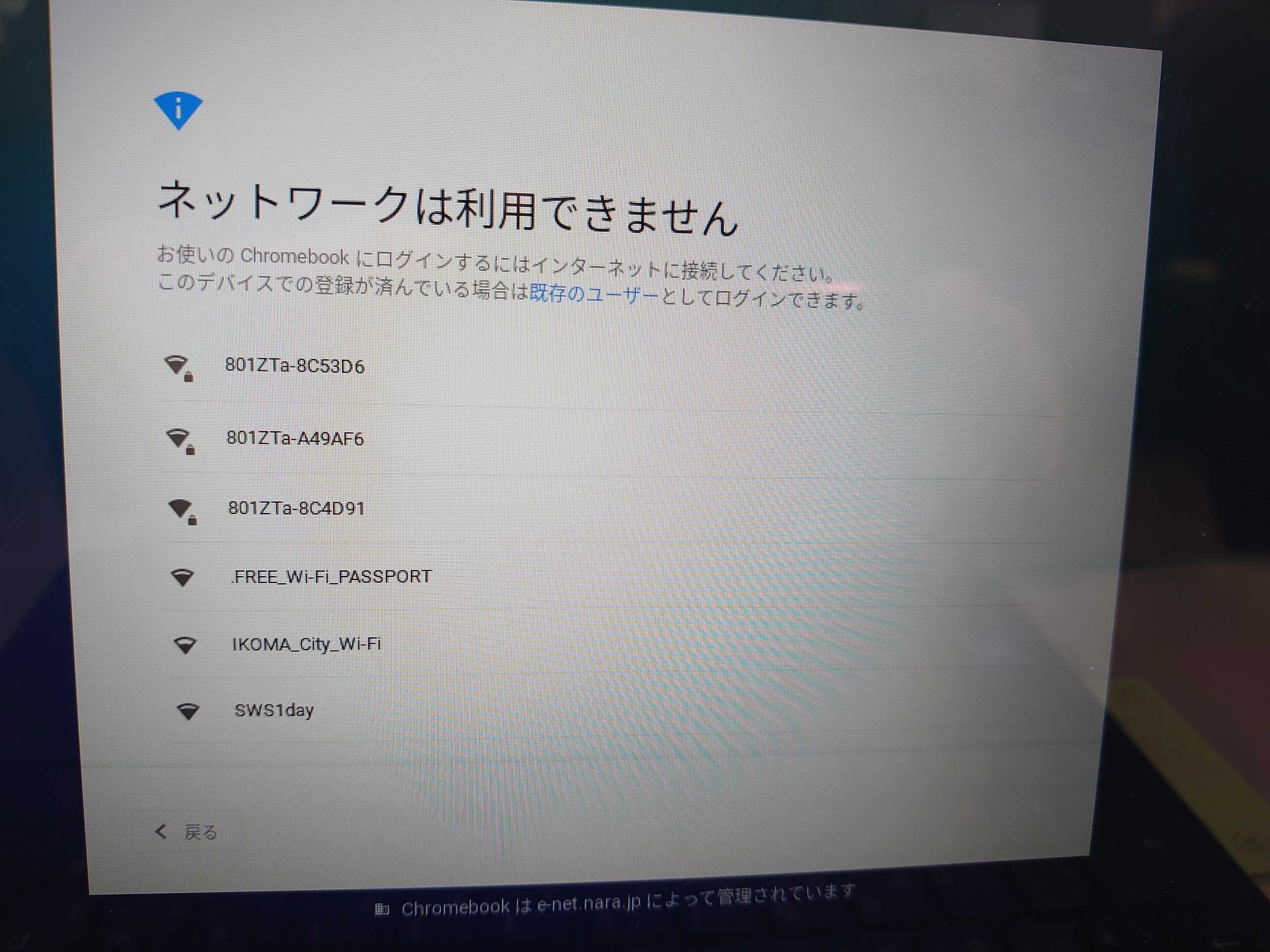 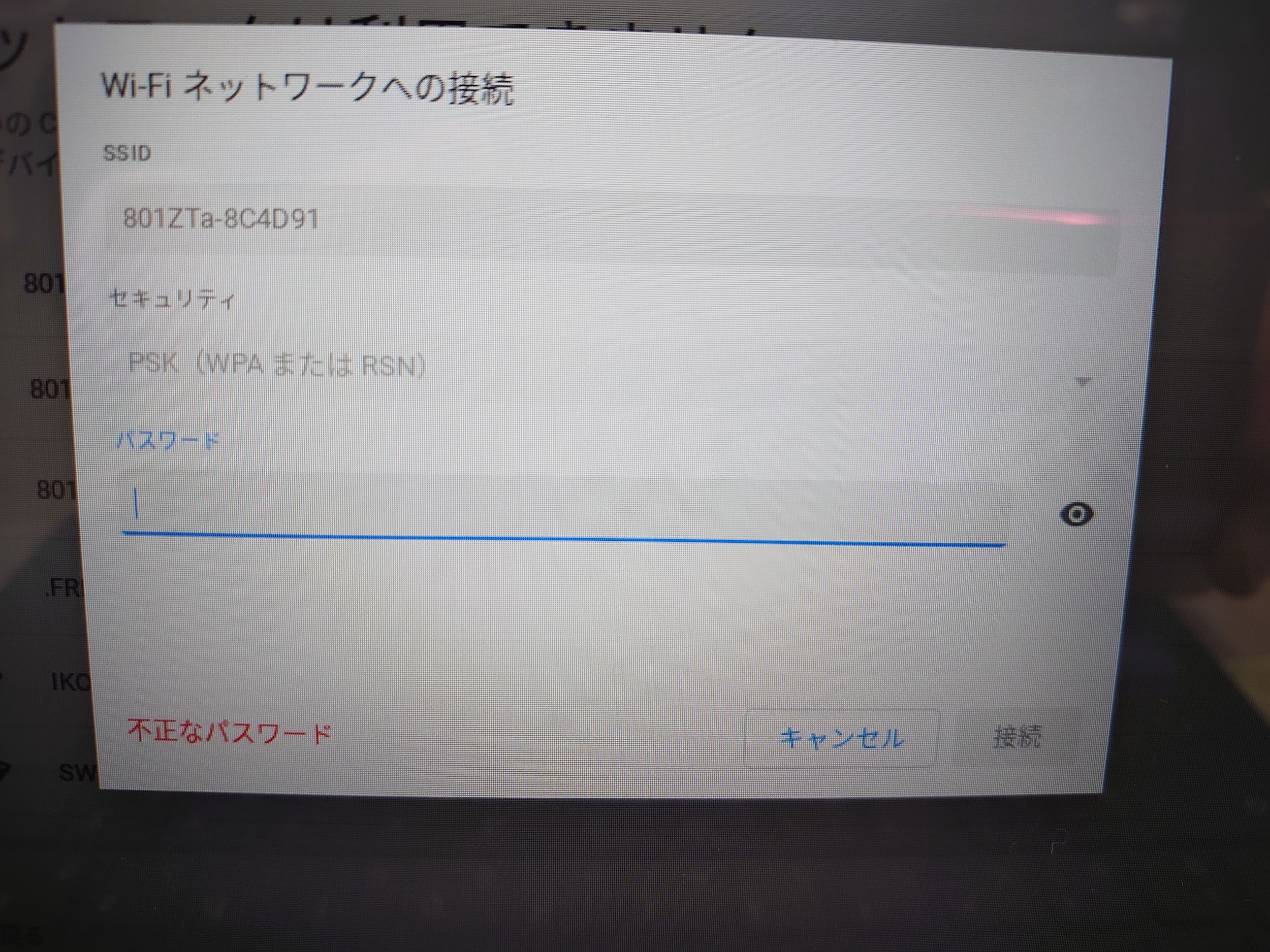 家のWi-Fiを選び、パスワードを入力する
３．Googleアカウントを入力する
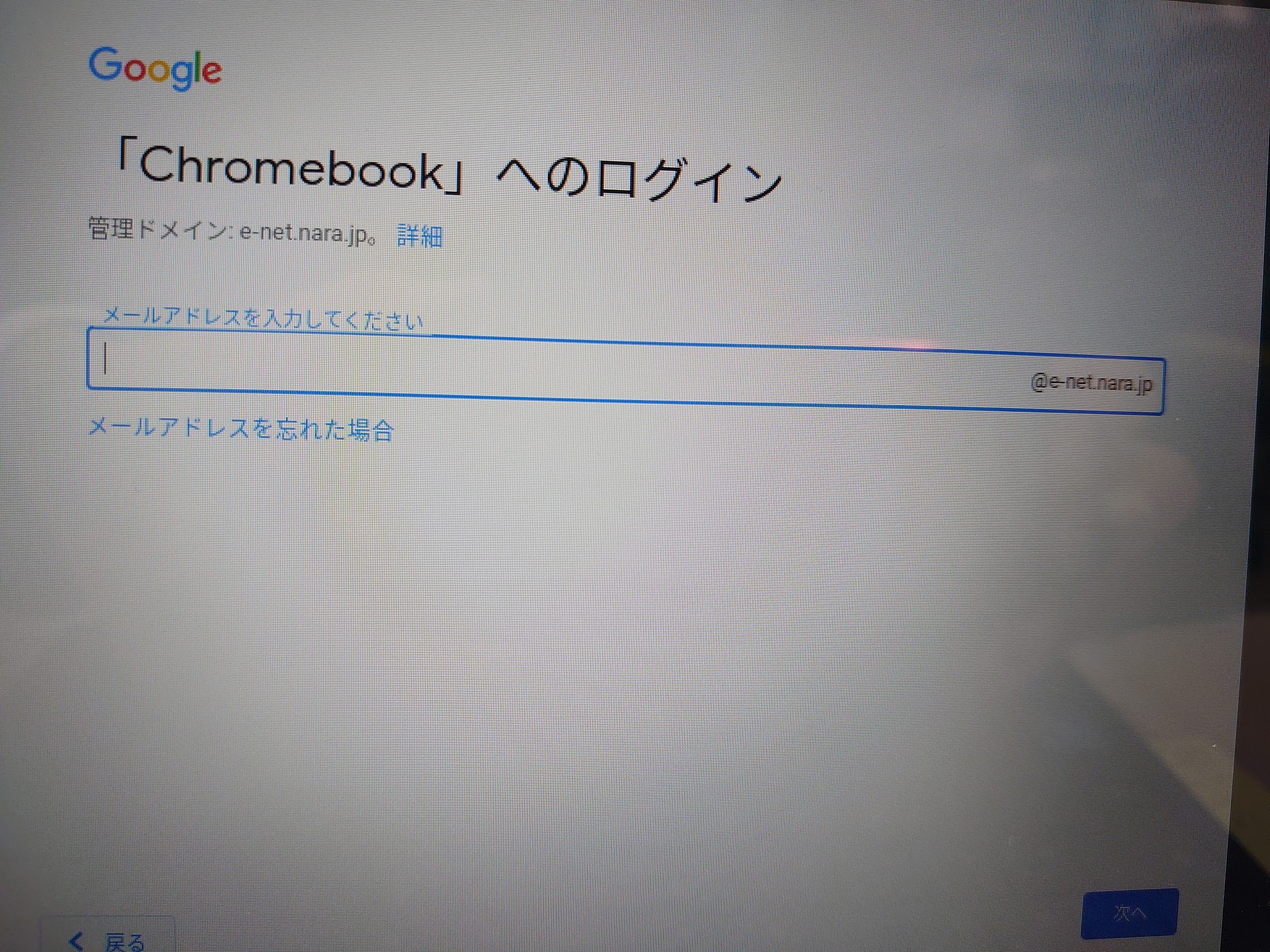 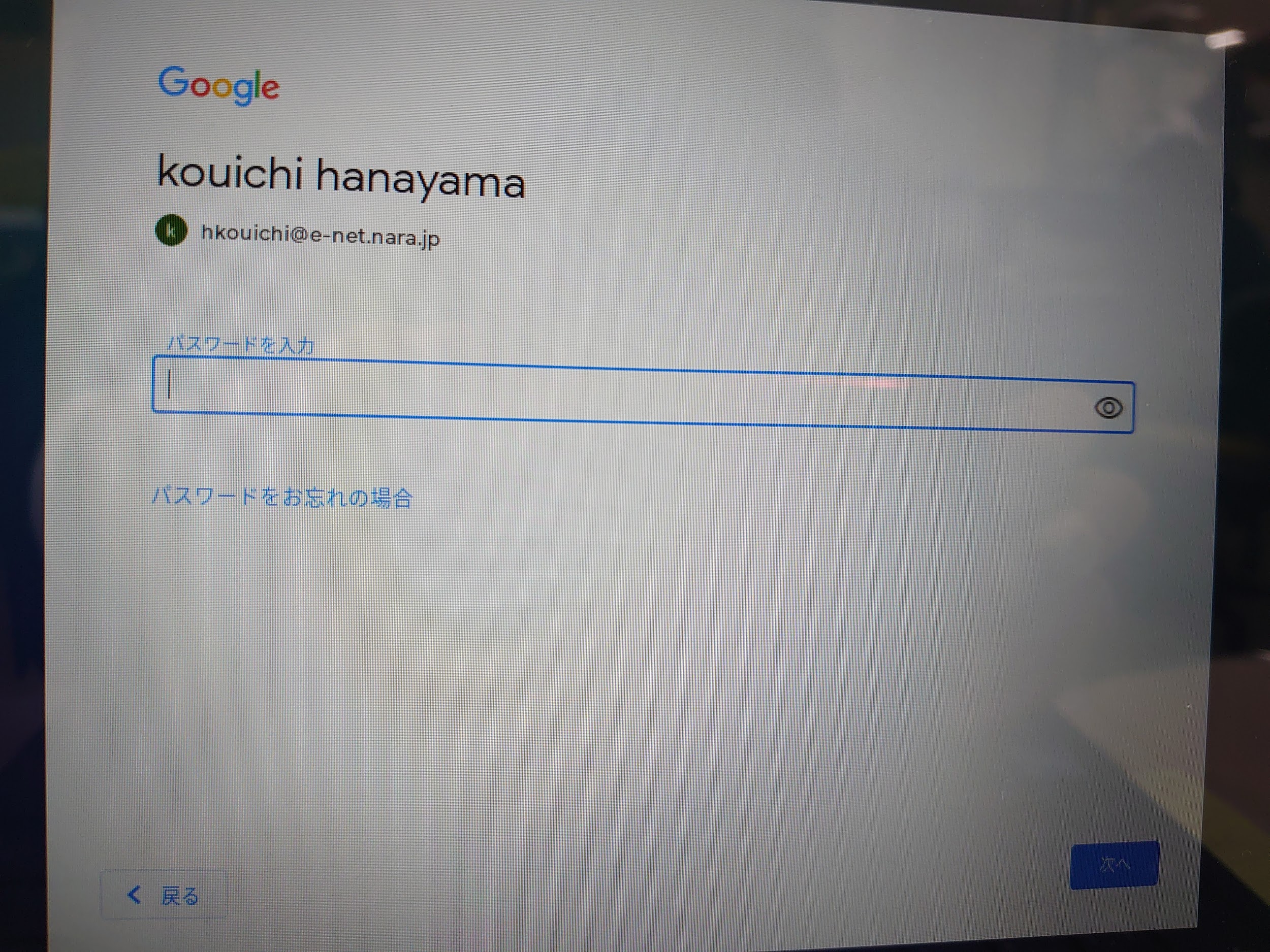 ①「　　　　　」＠e-net.nara.jpの＠より前の部分
②パスワードを入力するとパソコンが起動します。
ログイン後の画面
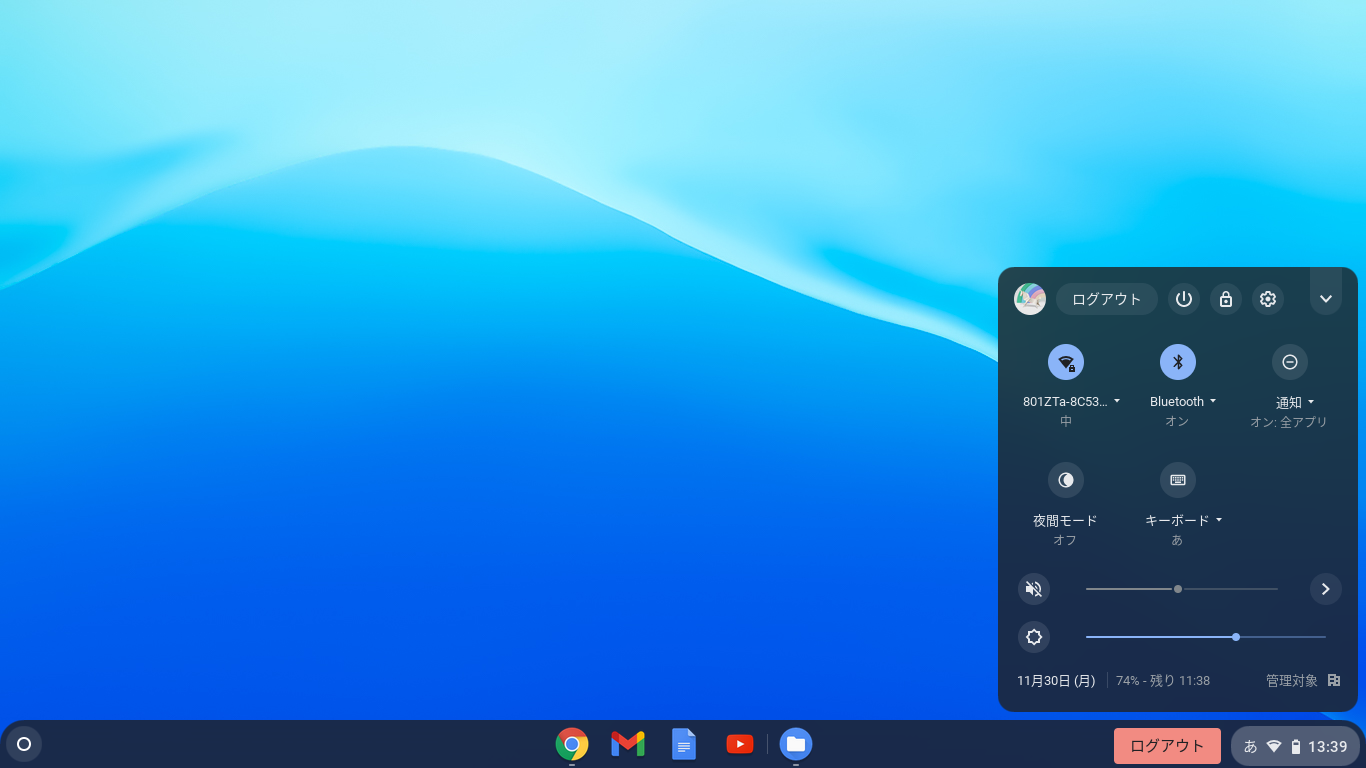 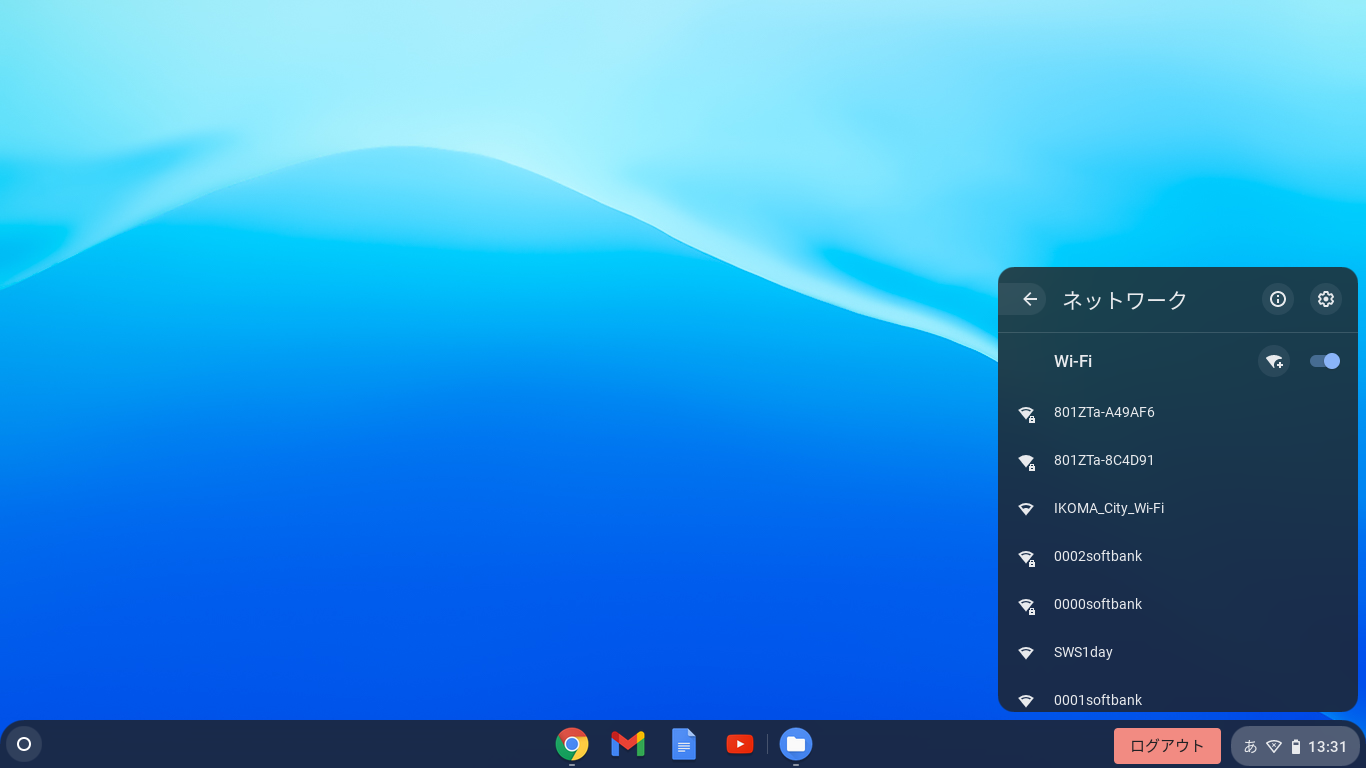 Wifiが切れたときは画面右下の　　　　　　　　　　　　　　を押して、再び家のネットワークに
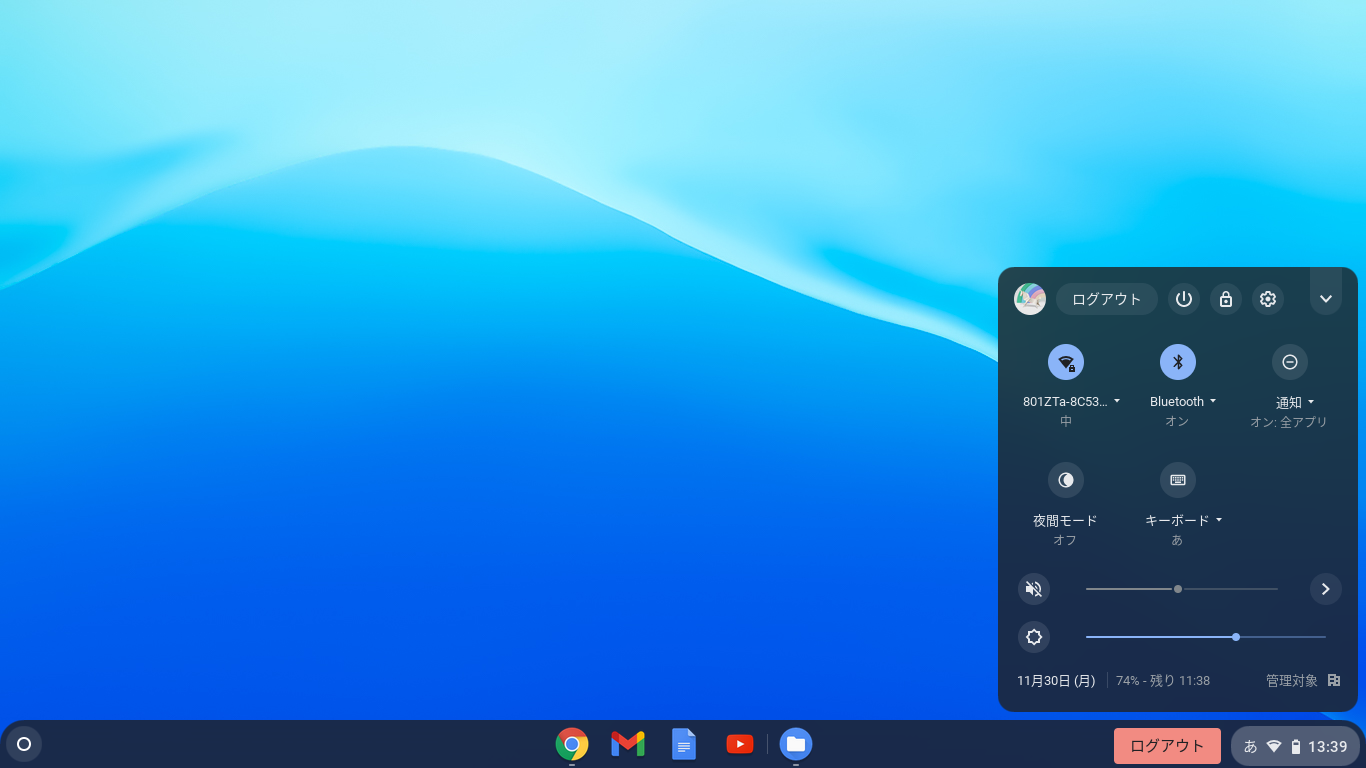 最初から使えるソフト（画面を下から上にスワイプすると出てきます）
ドキュメント
文章入力ソフト
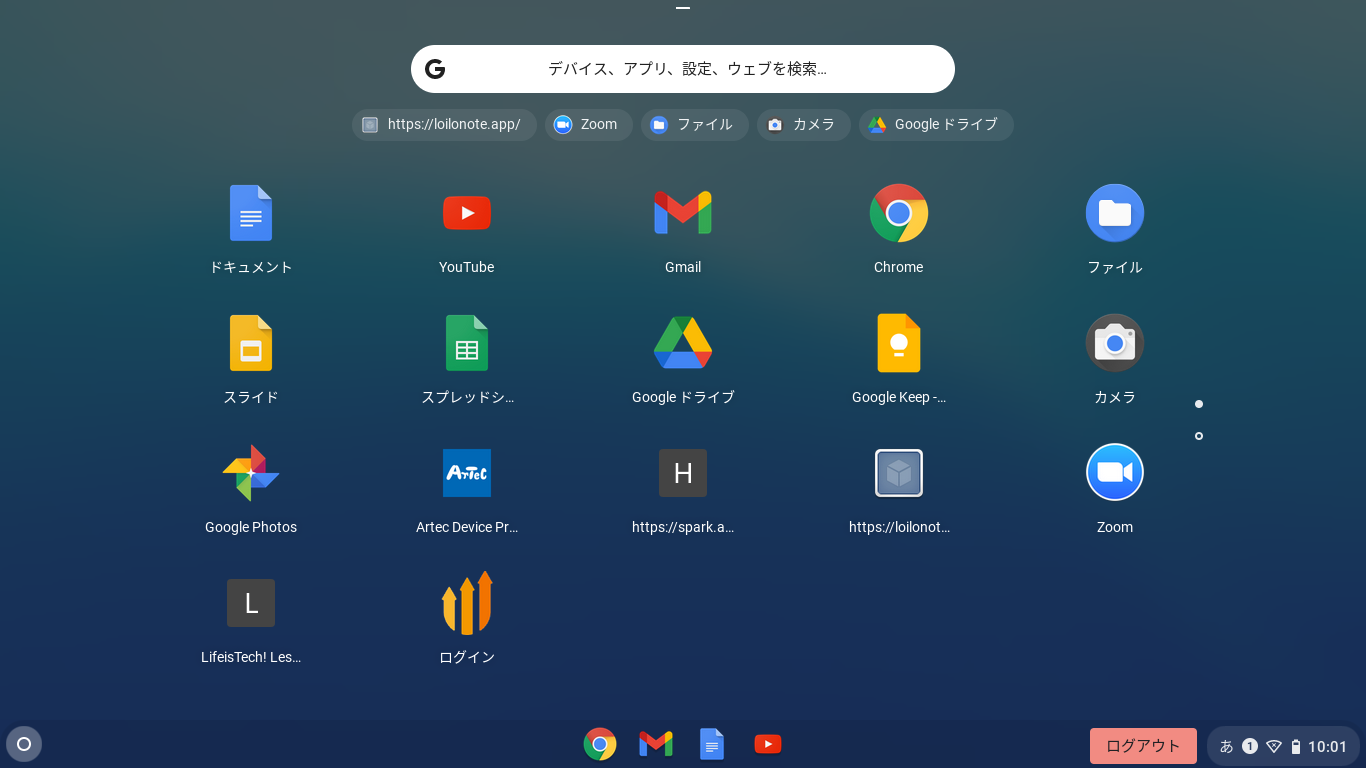 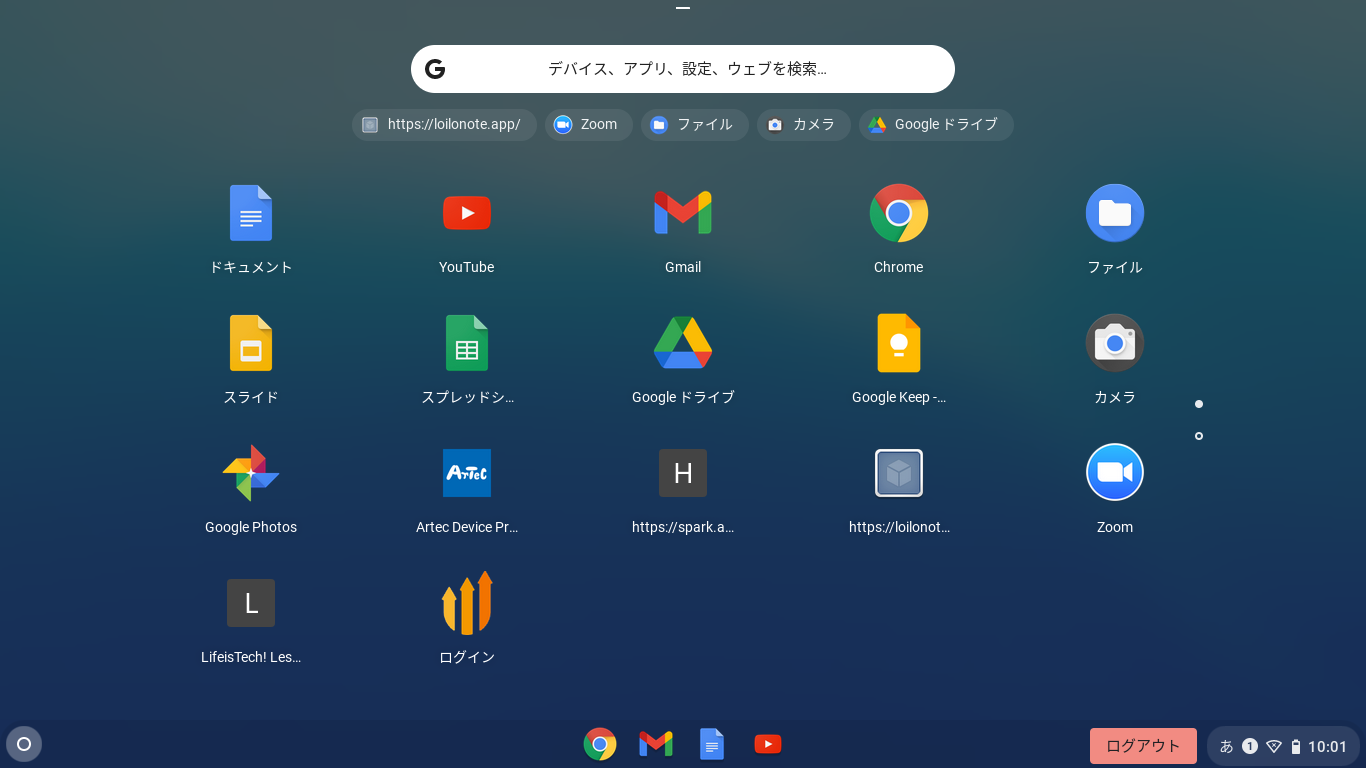 スライド
発表ソフト
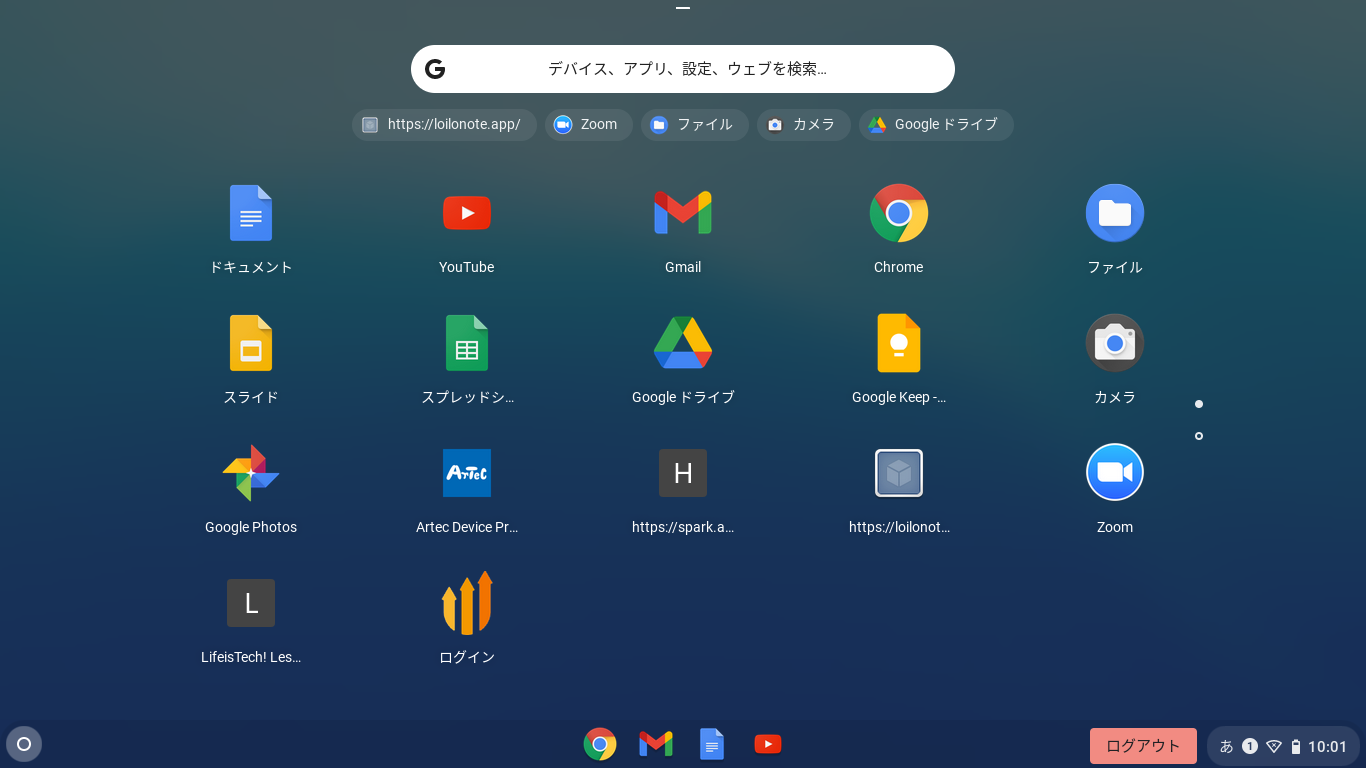 カメラ
写真・動画ソフト
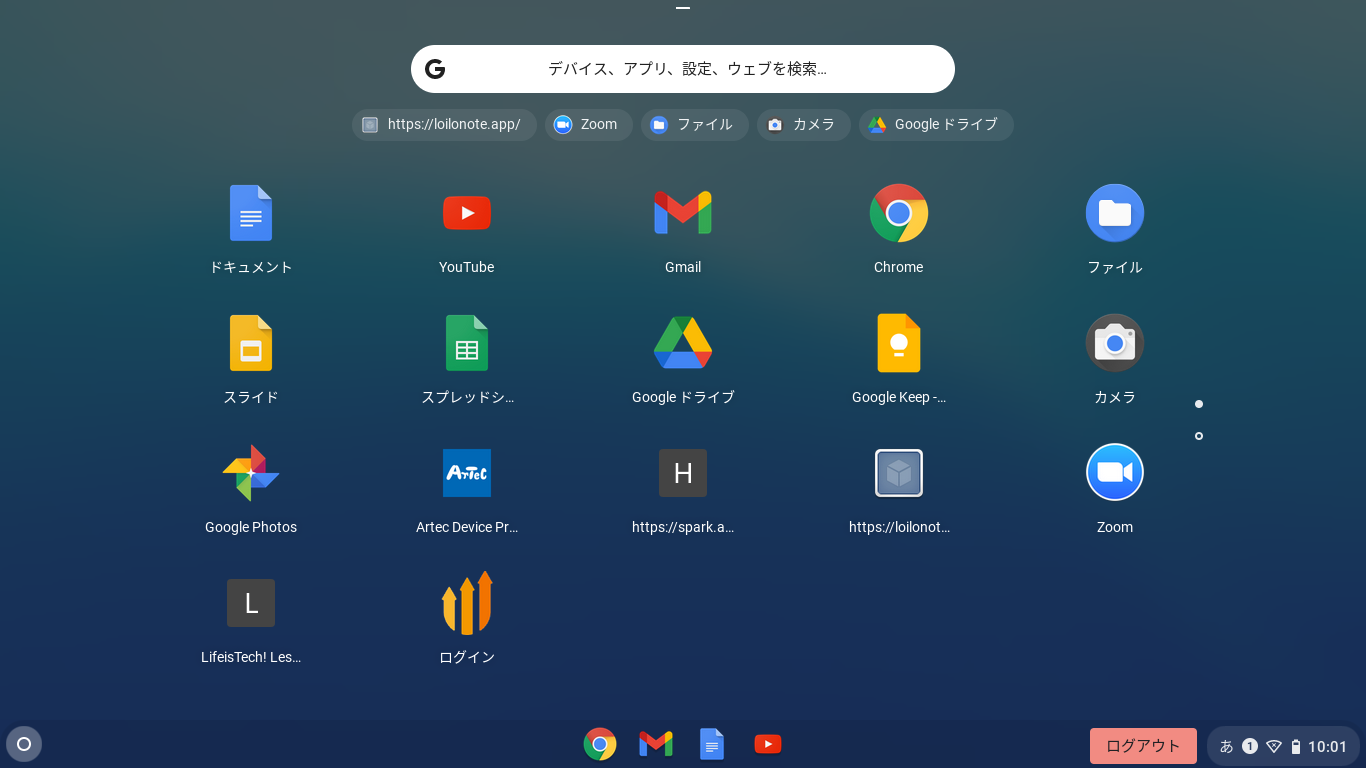 スプレッドシート
表計算ソフト
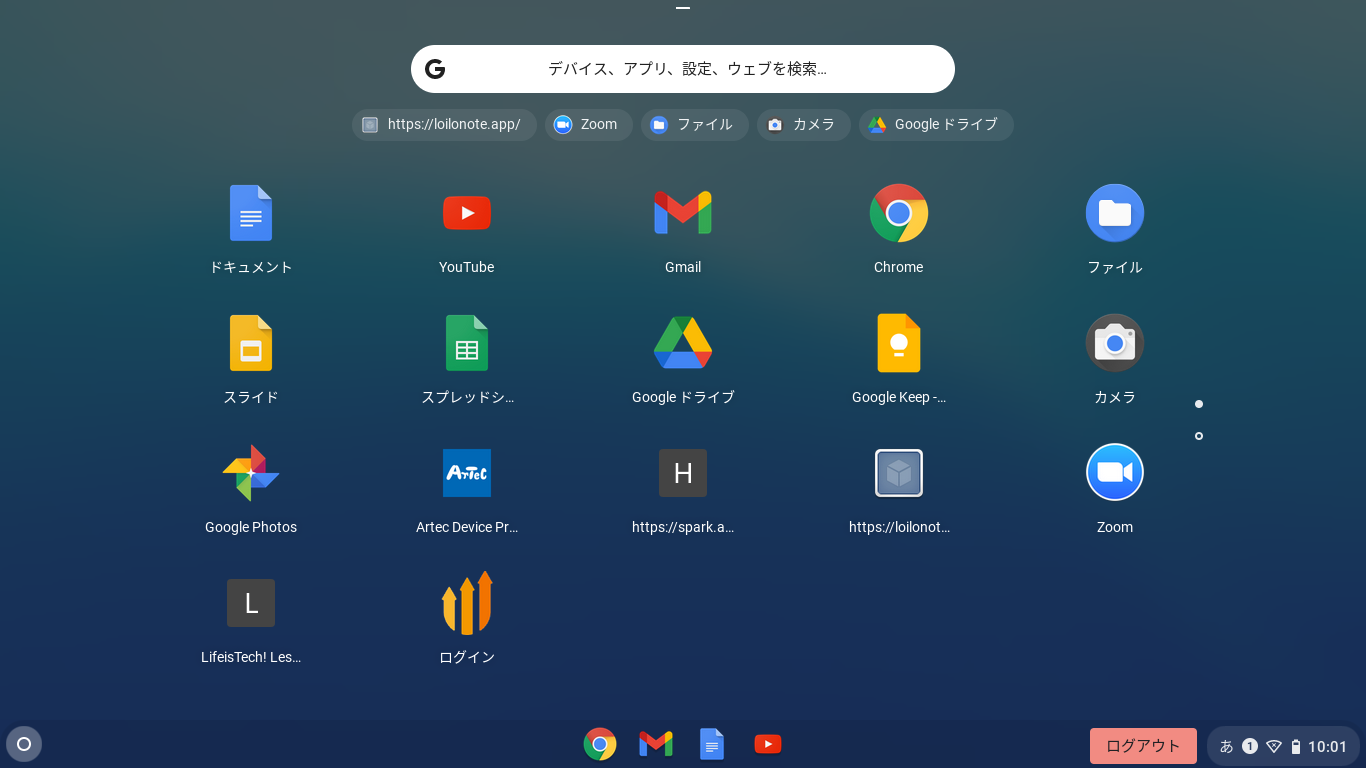 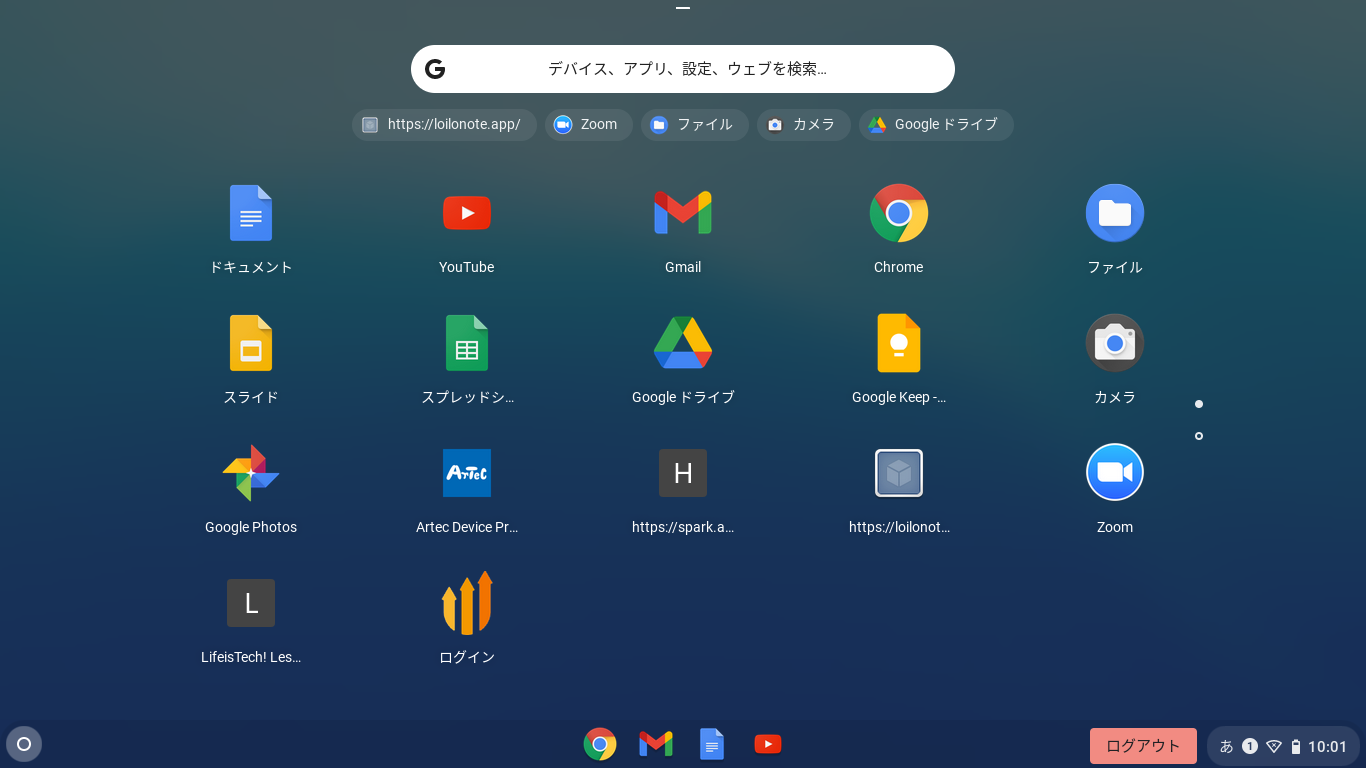 Chrome
検索やクラスルーム・Meetで活用
ロイロノート
授業支援ソフト
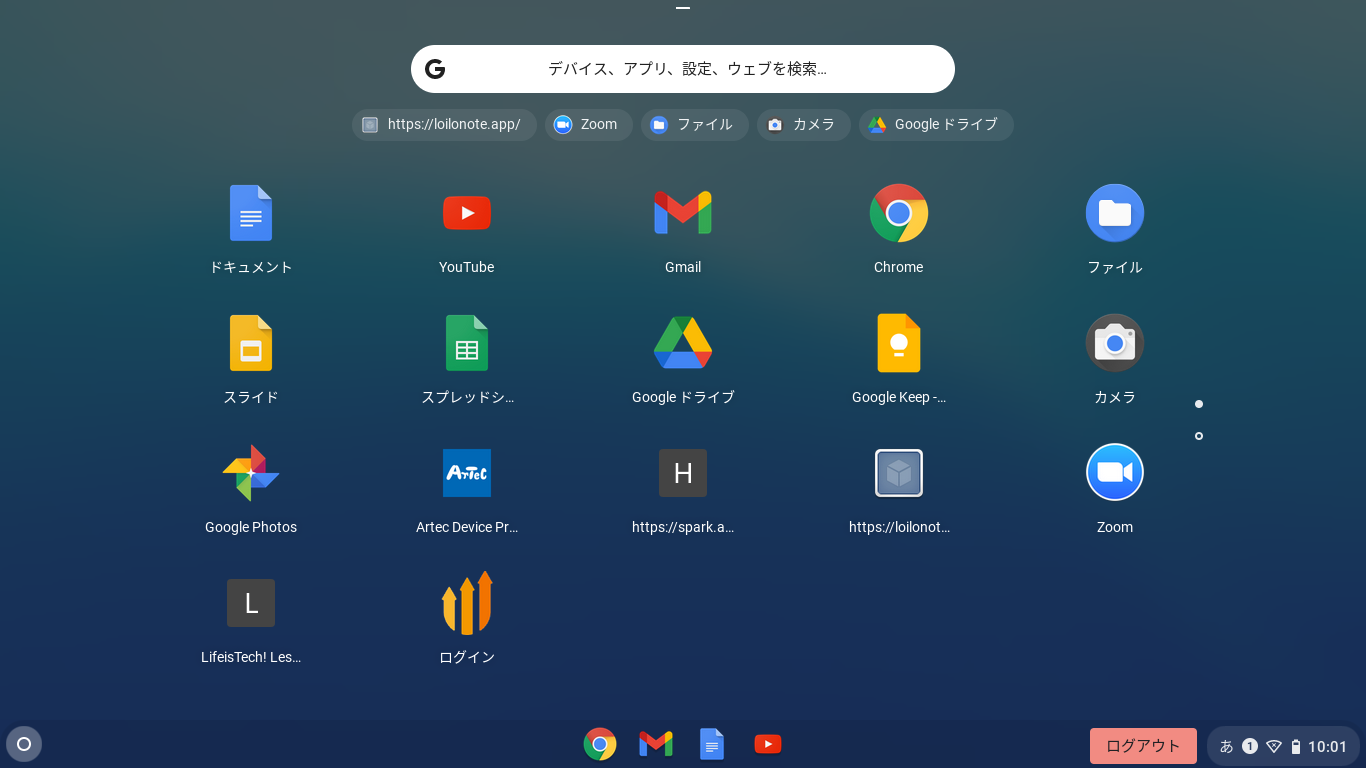 カメラの使用方法
ロイロノートへのログイン
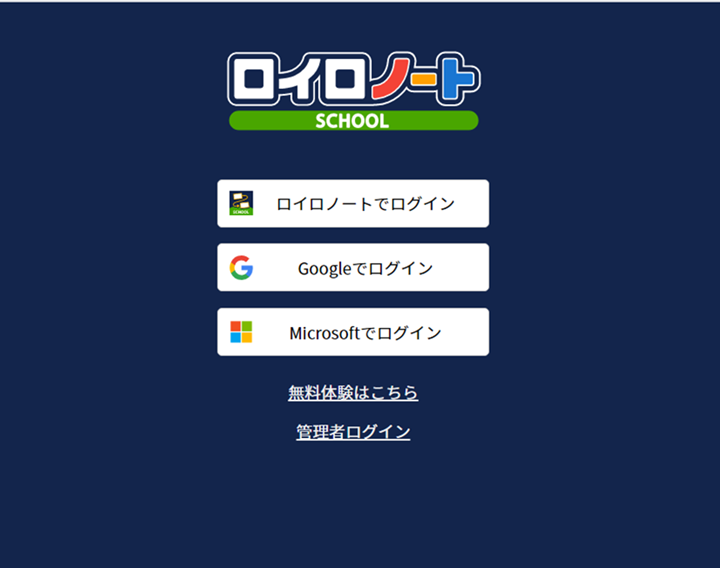 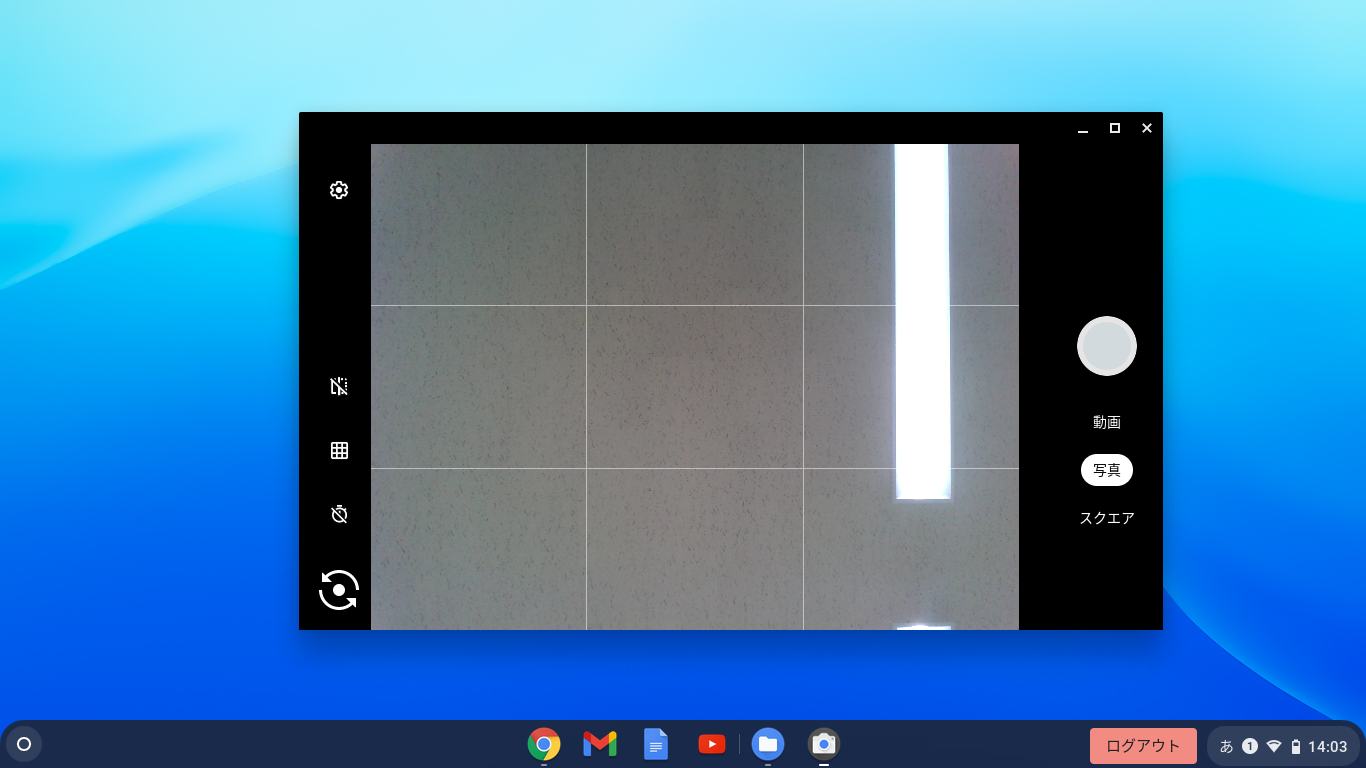 撮影の開始と終了
写真とビデオの切り替え
インカメラとアウトカメラの切り替え
「Googleでログイン」
　パスワードなしで自動で
　ログインします。
ファイル
撮影した写真やビデオはこのフォルダに
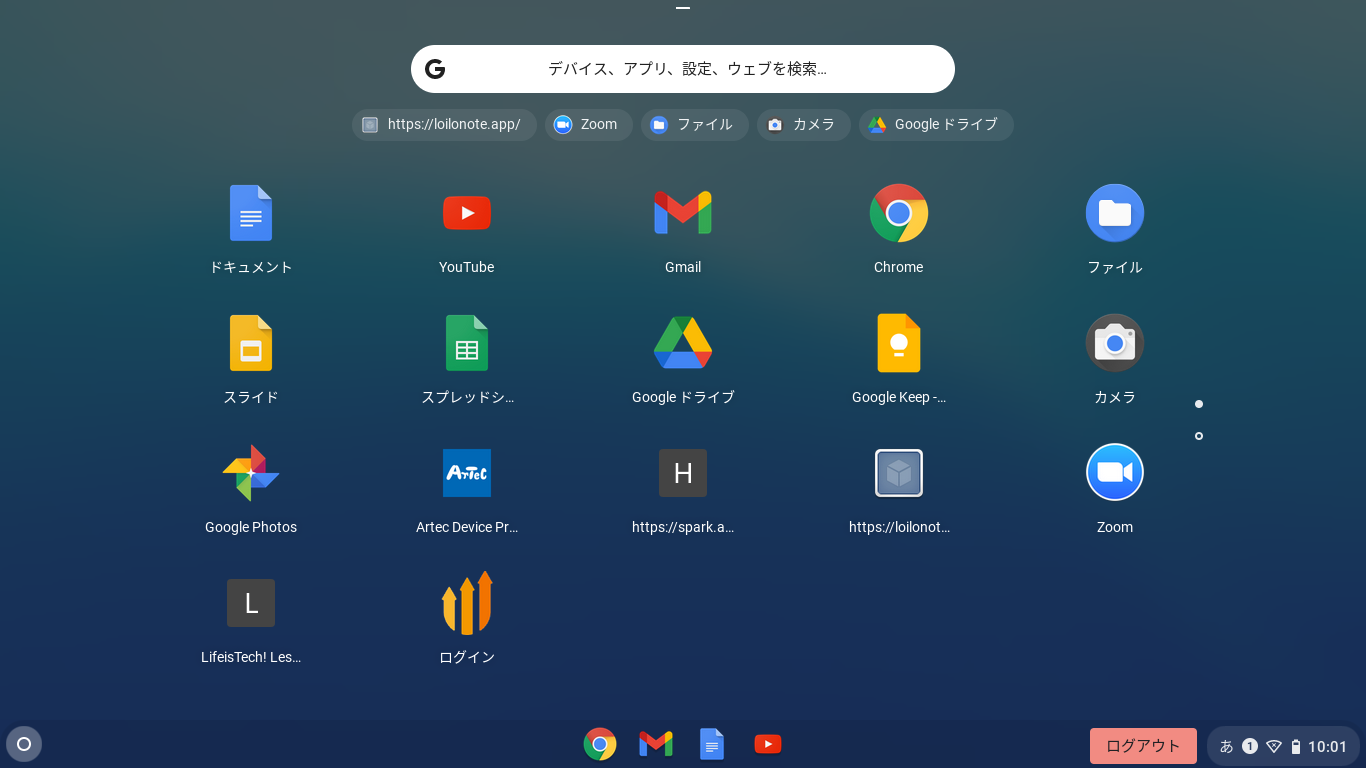 その他
・学習で使用するためのタブレット端末です。
　丁寧に使いましょう。

・Web検索など履歴が残ります。正しく使いましょう。

・安全に使用できるように、フィルターがかかっているため検索できないページや
　見れない動画などもあります。

・家で充電をして学校に持ってくるようにしましょう。

・他人にタブレット端末を貸すことがないようにしましょう。

・パスワードは大切なものです。人に教えたり、シールで貼ったりしないように
　しましょう。

・使用する時間を考えてタブレット端末を使いましょう。